イラスト素材集
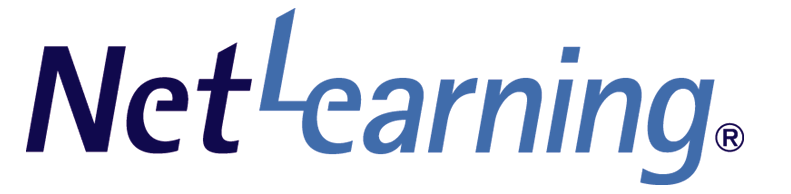 2022/4/1　Ver1.0
本素材集の使い方
コンテンツ作成に使いやすいアイコンやイラスト、フレームをご用意しております。
以下の手順でご活用ください。
❶使いたい画像を選択
❷「右クリック」→「図として保存」
❸❷で保存した画像をContentsPROよりアップロードしてご利用ください。

★本素材集はPowerPointの図形で作成しているものです。
　 このままでのご利用はもちろん、色、向きの調節、テキストの修正が可能です。
　 コンテンツの内容に合わせて自由にご利用ください。
編集用アイコン
Q
A
✔
！
?
✓
!
注意
注目！
Point
【見出し】
学習内容
学習のポイント
おさらい
参考文献
まとめ
Q
A
【アイコン】
Link
➡
MORE
Download
Click
⇔
⇒
✕
〇
Check
α
＋
[Speaker Notes: 0127永原
この素材集についても表紙ページとはじめに的な(使用方法)ページはあった方がよいでしょうか？
イラストはどこかから持ってくるのはやっぱりNGでした…手書きでできる範囲でこんなのあったらいいなというものがあればどんどんご意見ください。]
編集用イラスト
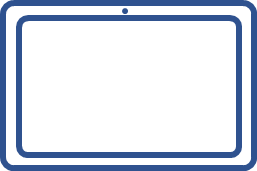 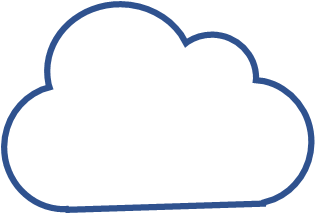 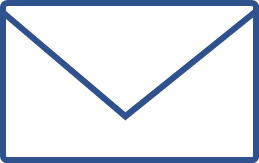 編集用イラスト
編集用イラスト
?
編集用ブロック　　　　　　　　　　　　　　　　　　　複数の図を組み合わせる場合は「グループ化」して画像保存しましょう。
テキスト
テキスト
テキスト
テキスト
W
S
テキスト
テキスト
テキスト
テキスト
O
T
テキスト
テキスト
テキスト
テキスト
テキスト
テキスト
テキスト
テキスト
04
03
02
01
編集用ブロック　　　　　　　　　　　　　　　　　　　複数の図を組み合わせる場合は「グループ化」して画像保存しましょう。
01
テキストテキストテキスト
テキスト
テキスト
テキスト
02
テキストテキストテキスト
１
テキスト
３
テキスト
２
テキスト
４
テキスト
03
テキストテキストテキスト
１
２
３
テキスト

　・ テキスト
　・ テキスト
　・ テキスト
テキスト

　・ テキスト
　・ テキスト
　・ テキスト
テキスト

　・ テキスト
　・ テキスト
　・ テキスト
編集用タイトルバー・罫線
タイトル
＞
本コースについて
タイトル
編集用フレーム・吹き出し　　　　　　　　　　　　　　　　画像で挿入するとテキスト含む画像全体がリサイズされます。
学習のポイント
● ～を理解しましょう
　● ～について知識を習得しましょう
テキストを入力
● ～を理解しましょう
　● ～について知識を習得しましょう
テキストを入力
操作説明用素材
PC受講とモバイル受講では各ボタンUIが異なります。コンテンツ内の操作説明等でご利用になる際はご注意ください。
なお、コンテンツ作成画面やおためし受講でのUIはモバイルUIになっております。
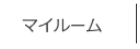 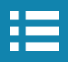 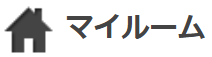 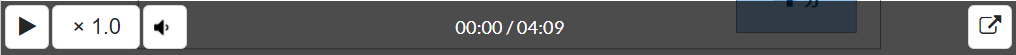 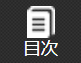 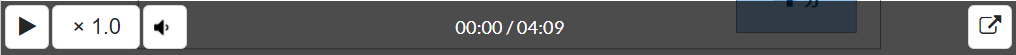 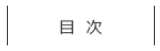 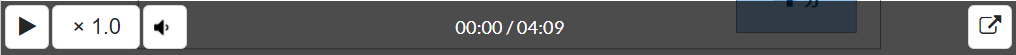 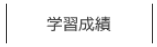 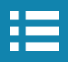 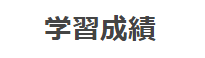 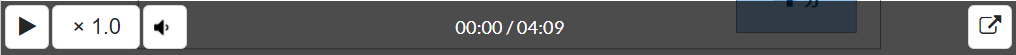 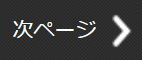 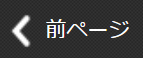 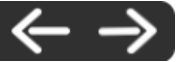 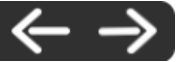 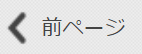 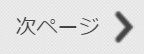 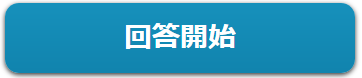 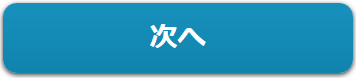 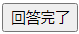 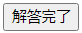 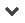 注意
商用利用可能な素材サイトも活用してみましょう
検索
商用利用可能な素材サイトが数多くあります。
利用規約などを確認いただいた上で、ご使用いただくことも選択肢の一つです。※
「商用利用可能　イラスト」などで検索をしてみてください。
商用利用可能 イラスト
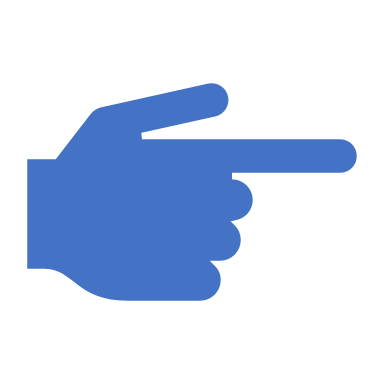 使用前に必ず利用規約やライセンス条項を確認してください。
※ 著作権などの権利処理は、ContentsPROをご利用いただく契約者様にて対応ください。
　  作成したコンテンツに掲載された著作物の権利問題に関して、当社は一切の責任を負いかねます。